A FASTER STRONGLY POLYNOMIAL MINIMUM COST FLOW ALGORITHMJAMES B. ORLIN
Aviv Eisenschtat 
6/5/2013
Introduction
Developed in 1989

Based on the Edmonds & Karp scaling algorithm

Fastest strongly polynomial algorithm for min-cost flow

Fairly simple and intuitive 

Work best for networks with small number of capacitated arcs
Overview
Recap
Min Cost flow 
Dual Problem
RHS-Scaling Algorithm
Contractions
Justification
Difficulties
Algorithm Presentation
Network Expension
Capacitated to Uncapacitated reduction
Improvement for the shortest path algorithm
[Speaker Notes: מבוסס על RHS-Scaling וריאציה של capacity scaling
משתמש ב node contractions להבטיח strongly polynomial]
Min Cost Flow
Dual minimum cost flow - Reminder
[Speaker Notes: נרצה לקבל קיבולים שיוריים חיובים]
RHS-Scaling Outline
[Speaker Notes: הזרמה דרך מסלול קצר ביותר אינה פוגעת באופטימליות
נסיים איטרציה כאשר אין צומת עם excess גדול מהפקטור או קטן ממינוס הפקטור]
Definitions
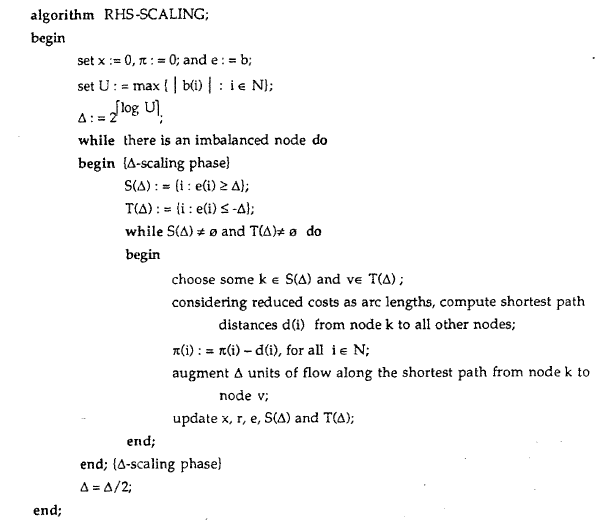 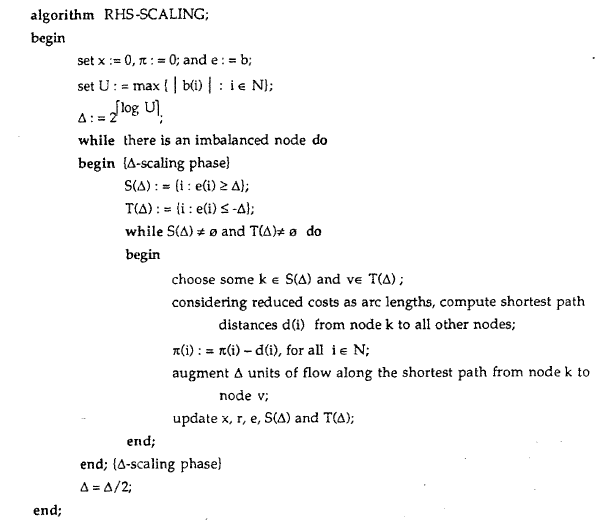 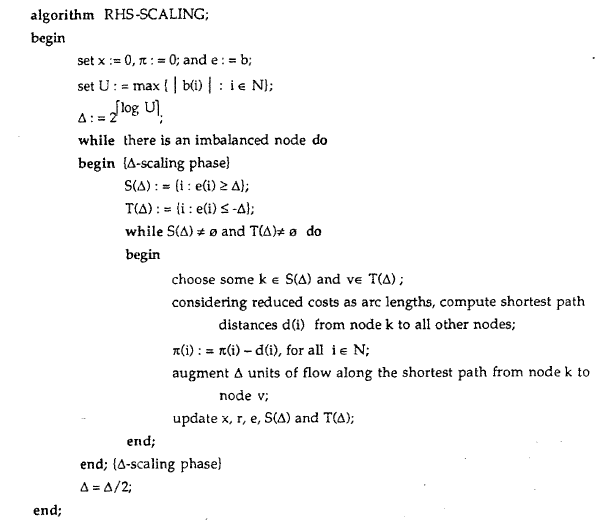 Compute shortest path (with reduced costs as lengths)
[Speaker Notes: בדומה ל Successive shortest path algorithms מעדכנים את הפוטנציאלים
איטרציה כזו נקראית scaling phase]
Correctness - Intuition
RHS Scaling - Correctness
RHS Scaling – Correctness cont.
during an augmentation, Δ units of flow can be sent on any path P with positive residual capacity.
Sending flow down a shortest path does not break optimality
The pseudo flow after each scaling phase still satisfies the optimality condition. 
The algorithm terminates when all nodes are balanced
Clearly, this flow must be optimum.
RHS Scaling – Notations
Complexity
RHS Scaling – Complexity cont.
RHS Scaling – Complexity cont.
Contractions - Intuition
We will try to find arcs with flow so large in the Δ-Scaling phase that they must have a positive flow in the subsequent scaling phases

An arcs with a sufficiently large flow can contracted into a single node

Contraction does not effect optimality

Optimal flow found on the contracted network can be transformed into an optimal flow in the original network
[Speaker Notes: הכיווץ מתבצע בגרף המקורי ובשיורי כמובן]
Contraction - Motivation
Strongly Feasible Arc
Contraction Method
[Speaker Notes: ההערה לא משפיעה על האלגוריתם]
Justifying Contractions Cont.
Justifying Contractions
Justifying Contractions Cont.
Justifying Contractions Cont.
Justifying Contractions Cont.
[Speaker Notes: התוצאה זה dual problem על הרשת בה k ו l יתכווצו
המרה של הפוטנציאלים מורידה variable אחד וכמובן מורידה סיבוכיות]
Next Step
Nearing strongly polynomial
[Speaker Notes: ולכן היא strongly feasible arc]
Nearing strongly polynomial
i
Nearing strongly polynomial
Nearing strongly polynomial
Nearing strongly polynomial
Why almost?
There is a difficulty resulting from the contraction, this is illustrated in the next example
Assume M is very large, arc costs a 0 and the initial flow is 0.
0
1
2
-8M-1
8M-1
0
0
3
4
8M+1
-8M+1
Nearing strongly polynomial
Why almost?
There is a difficulty resulting from the contraction, this is illustrated in the next example
Assume M is very large, arc costs a 0 and the initial flow is 0.
8M
1
2
-1
8M-1
8M
0
3
4
1
-8M+1
Nearing strongly polynomial
Why almost?
There is a difficulty resulting from the contraction, this is illustrated in the next example
Assume M is very large, arc costs a 0 and the initial flow is 0.
8M
1
2
-1
4M-1
4M
4M
3
4
1
-4M+1
Nearing strongly polynomial
Why almost?
There is a difficulty resulting from the contraction, this is illustrated in the next example
Assume M is very large, arc costs a 0 and the initial flow is 0.
8M
1
2
-1
2M-1
2M
6M
3
4
1
-2M+1
Nearing strongly polynomial
Why almost?
There is a difficulty resulting from the contraction, this is illustrated in the next example
Assume M is very large, arc costs a 0 and the initial flow is 0.
8M
1
2
-1
M-1
M
7M
3
4
1
-M+1
Nearing strongly polynomial
Why almost?
There is a difficulty resulting from the contraction, this is illustrated in the next example
Assume M is very large, arc costs a 0 and the initial flow is 0.
A
M-2
b(A) = -2
b(B) = 2


It will take O(logM) scaling phases until the arc is strongly feasible and the algorithm terminates.
M
B
-M+2
Summarize
Solution
The Algorithm
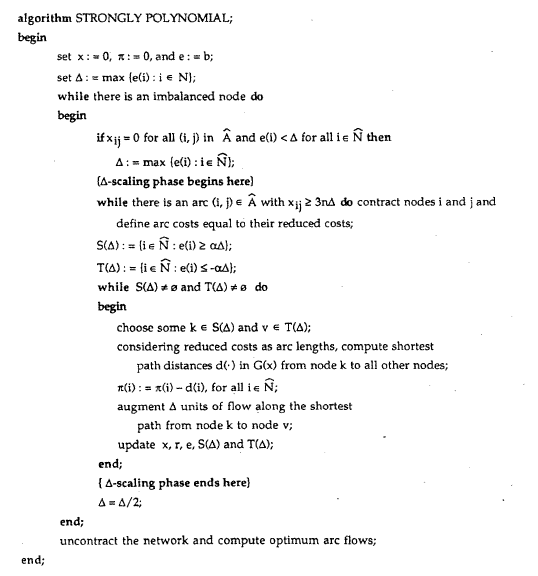 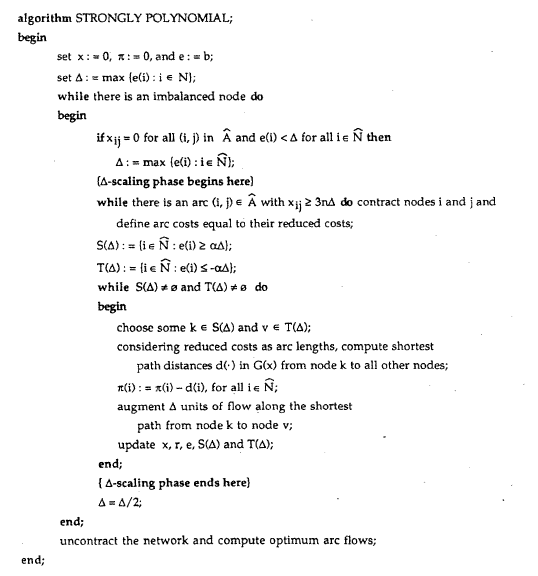 Contract nodes connected to strongly feasible arc
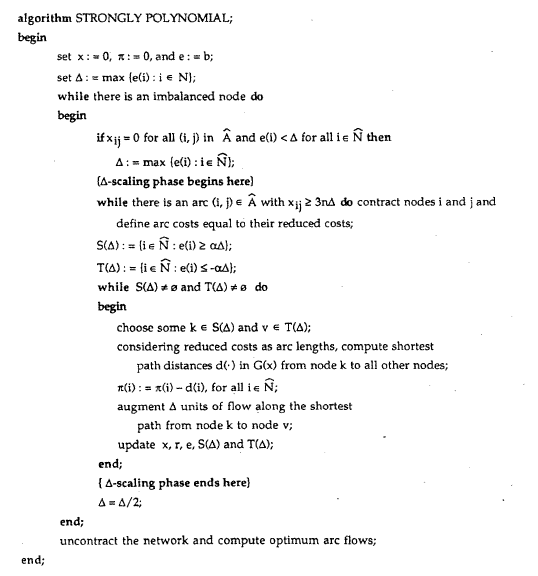 Perform RHS Scaling on the contracted network
[Speaker Notes: ראינו שלא פוגע בoptimal solution]
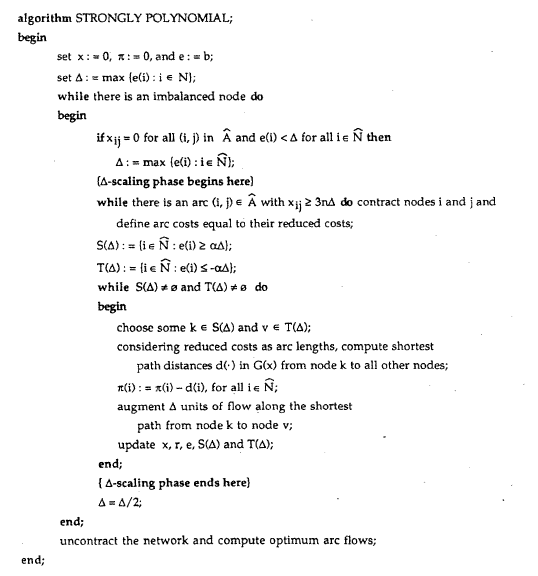 Eliminates the possibility of “passive” phases where nothing can happened
Correctness
[Speaker Notes: בעצם הוספנו את הכיווצים ולכן צריך להוכיח שוב]
Correctness cont.
[Speaker Notes: בסופו של דבר הגרף יכווץ לצומת אחת אם לא יהיה balance תוך כדי ה phase]
Complexity
Steps:
Step 1: Bound the number of augmentation to the number of contractions plus the number of regenerations

Step 2: Bound the number of regenerations for a single node until contraction

Step 3: Bound the number of scaling phases
Complexity – Step 1
[Speaker Notes: האי שיוויון זה בגלל שיורדים בפקטור של לפחות 2]
Complexity – Step 1
Complexity – Step 1 cont.
Complexity – Step 1 cont.
Complexity – Step 2
Complexity – Step 2
i
Complexity – Step 2
Complexity – Step 2
Complexity – Step 2
Complexity – Steps 1 & 2
Complexity - Step 3
Complexity - Step 3 cont.
[Speaker Notes: לזכור שאין augmentations ולכן הnode יהיה regenerated בגלל חצייה של ה factor

אפשר לחייב node כזה על ה phase ויש לכל היותר n מקרים של כיווצים]
Complexity - Step 3 cont.
[Speaker Notes: כלומר יש לנו complete regeneration]
Complexity - Step 3 cont.
Complexity - Step 3 cont.
Complexity – The end
Obtaining Optimal Flow
Network Expansion
Network Expansion
Network Expansion
[Speaker Notes: לסיכום, נזכור במהלך האלגוריתם אילו צמתים כיווצנו, ומה היו הפוטנציאלים בזמן הכיווץ
נבצע expansion לצמתים בסדר הפוך ונשתמש בפוטנציאלים לשחזר את ה cost

התהליך מתרחש ב O(n^2) למרות שכנראה O(n)]
Obtaining optimal flow
[Speaker Notes: את השחזור זרימה אפשר לעשות ב O(mn)]
Capacitated Problem
The algorithm described solves the uncapacitated problem

How can we solve the capacitated problem?

We will transform the capacitated problem into uncapacitated problem with
Capacitated Problem
Capacitated Problem
Summerize
Improved Shortest Path
[Speaker Notes: יכול להיות מצב שכל הארבעה נמצאות]
Contracted Network
Contracted Network
[Speaker Notes: בגלל הoptimality condition אז אם הזרימה היא חיובית המחיר השיורי הוא 0]
Calculating Shortest Paths
Conclusion
THE END
QUESTIONS?